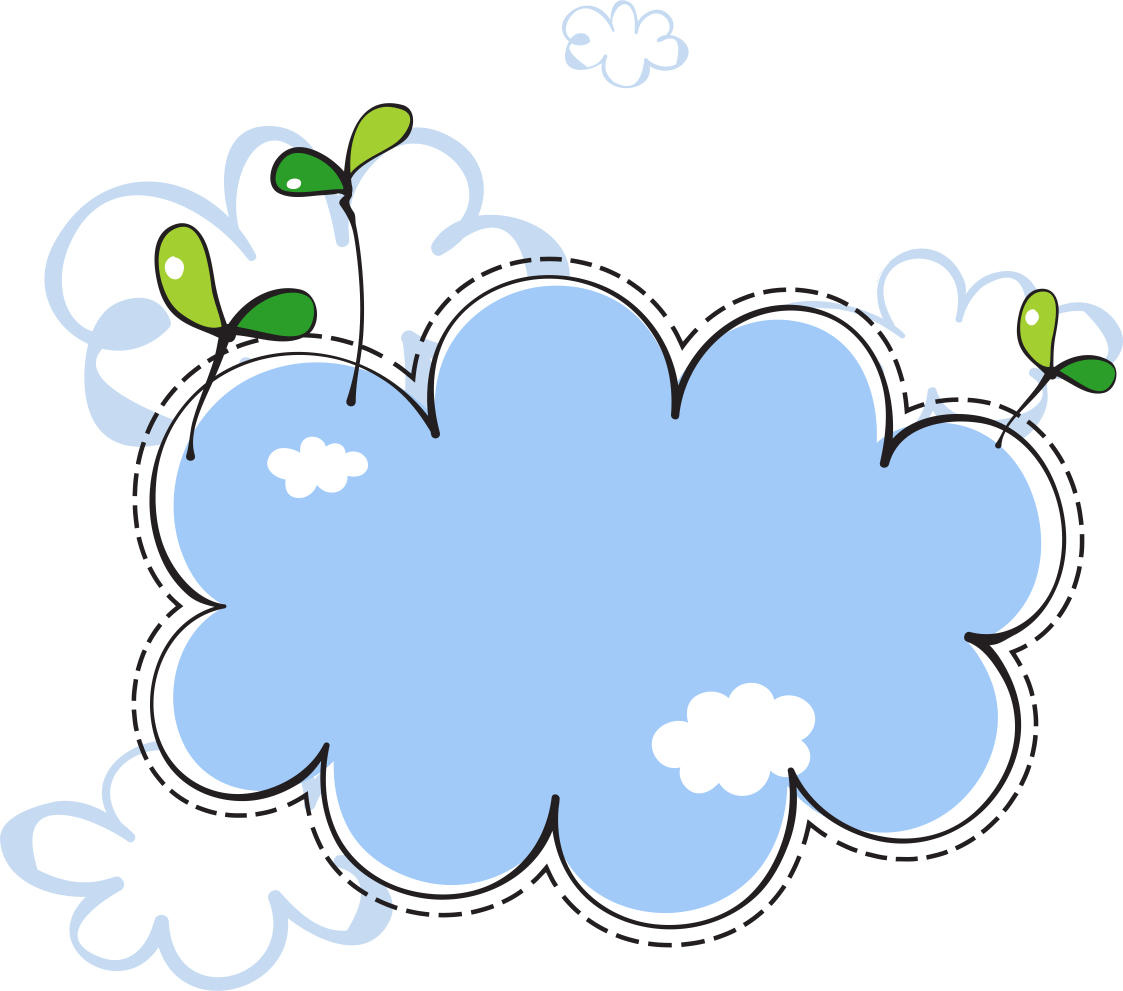 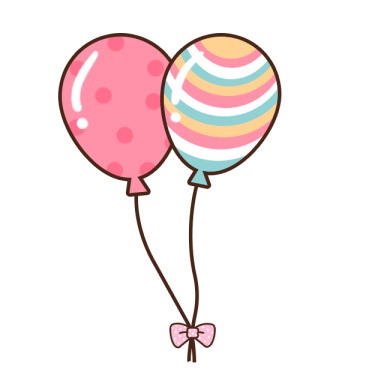 CHÀO MỪNG CÁC CON ĐẾN VỚI TIẾT HỌC
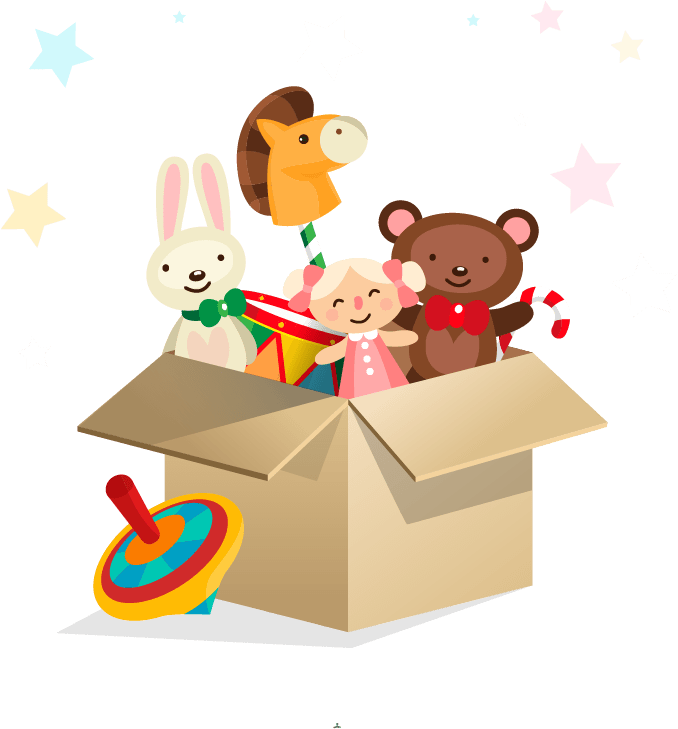 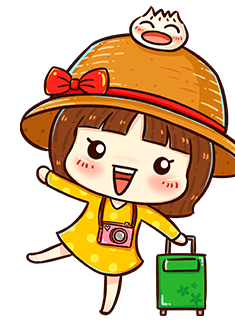 Trường Tiểu học Sài Đồng
Môn : Toán – Lớp 3
Bài: Chia số có ba chữ số 
         cho số có một chữ số
GV: Nguyễn Thị Bích
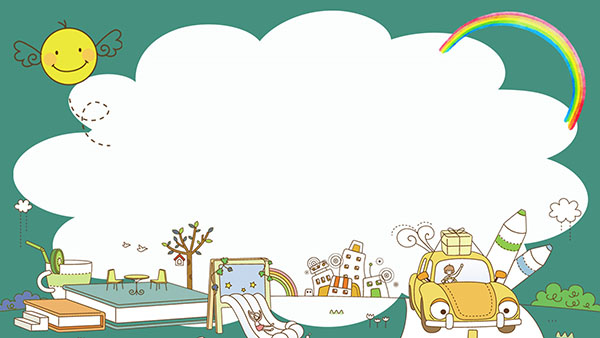 Các em chuẩn bị
CHÀO MỪNG CÁC CON ĐẾN VỚI TIẾT HỌC TOÁN
1. Sách giáo khoa Tiếng Việt lớp 3 tập 1.
2. Vở Tiếng Việt, bút  mực để ghi  bài.
3. Vở bài tập Tiếng Việt lớp 3 tập 1
4. Ngồi không quá gần ti vi hoặc máy tính, điện thoại.
5. Chú ý nghe cô hướng dẫn học và thực hiện các nhiệm vụ  học tập theo yêu cầu.
Thứ hai ngày 13 tháng 12 năm 2021
Toán
Chia số có ba chữ số 
cho số có một chữ số ( 72)
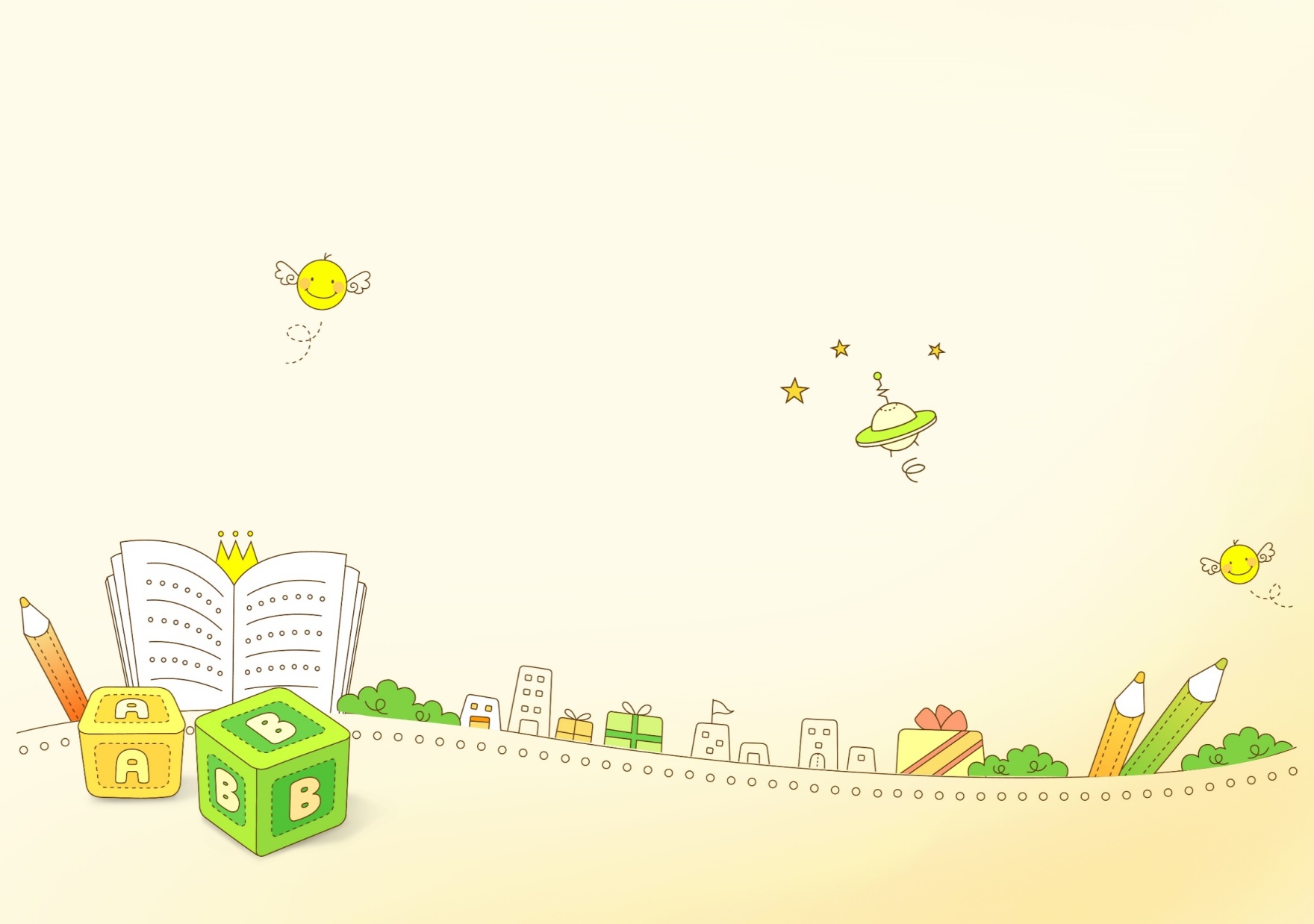 1.NỘI DUNG
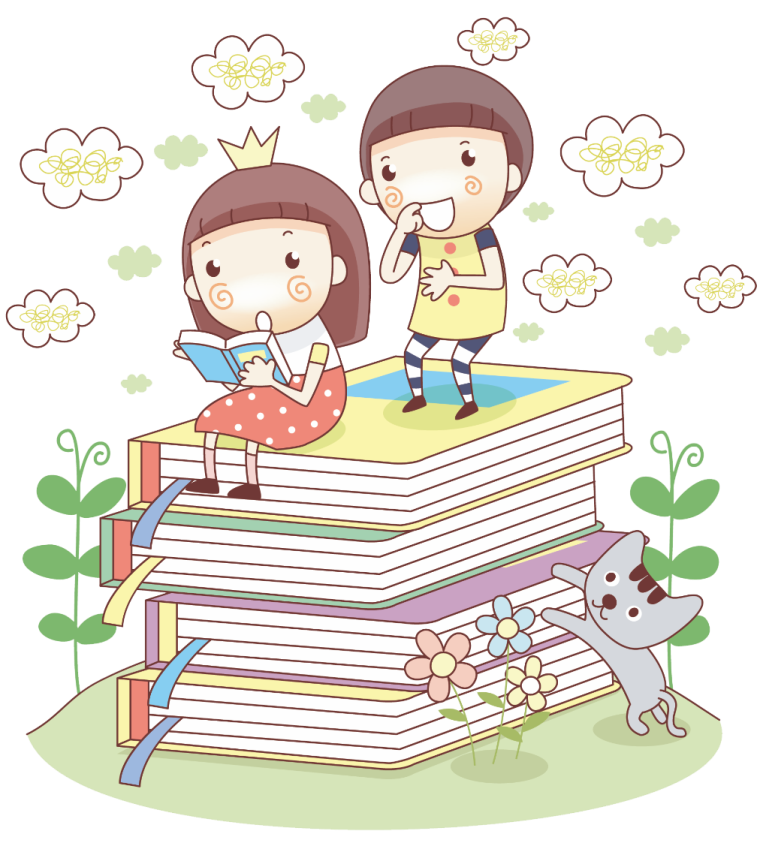 6 chia 3 được 2, viết 2.
648     3
Hạ 4; 4 chia 3 được 1,viết 1.
Hạ 8, được 18; 18 chia 3 được 6, viết 6.
a) 648 :  3 = ?
6
2
1
2 nhân 3 bằng 6; 6 trừ 6 bằng 0.
6
0
4
1 nhân 3 bằng 3; 4 trừ 3 bằng 1.
3
1
8
18
6 nhân 3 bằng 18; 18 trừ 18 bằng 0.
0
648 : 3 = 216
236     5
23 chia 5 được 4, viết 4.
Hạ 6; được 36; 36 chia 5 được 7,viết 7.
b) 236 :  5 = ?
20
4 nhân 5 bằng 20; 23 trừ 20 bằng 3.
4
7
3
6
35
7 nhân 5 bằng 35; 36 trừ 35 bằng 1.
1
236 : 5 = 47(dư 1)
Muốn chia số có Ba chữ số cho số có một chữ số ta làm thế nào ?
Muốn chia số có Ba chữ số cho số có một chữ số ta thực hiện như sau:
Bước 1: Đặt tính. 
Bước 2: Chia lần lượt từ trái sang phải, chia từ chữ số hàng trăm của số bị chia, đến chữ số hàng chục của số bị chia rồi mới chia đến chữ số hàng đơn vị. Ở mỗi lượt chia, ta thực hiện liên tiếp các 
phép tính nhẩm chia - nhân - trừ.
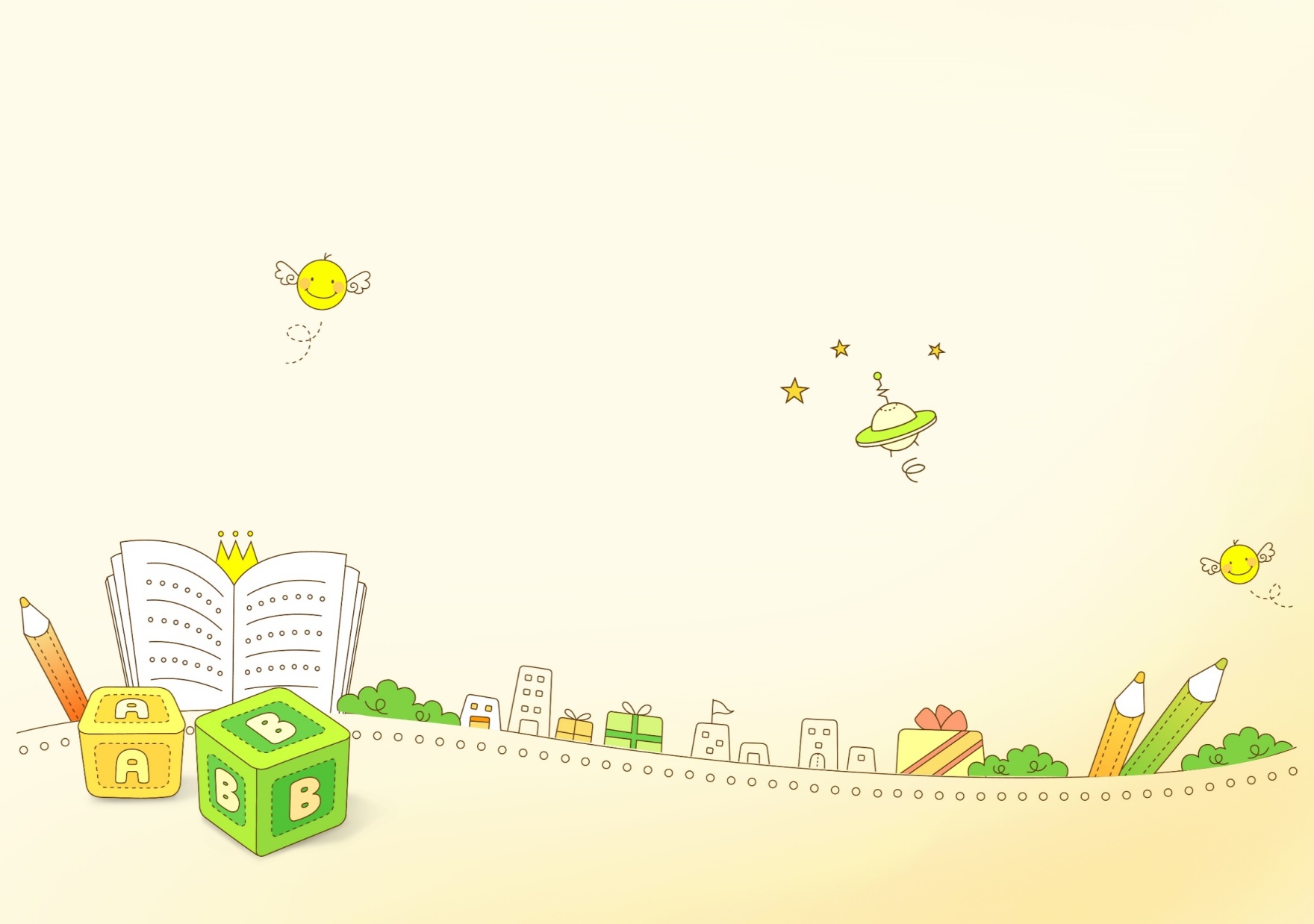 2. LUYỆN TẬP
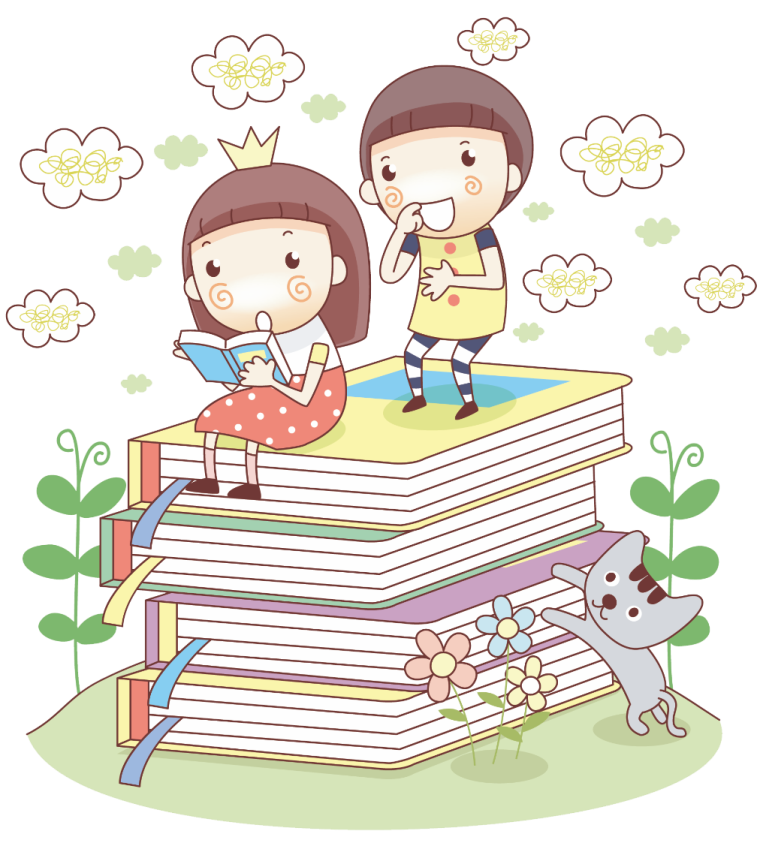 Tính (V)
1
905     5
390     6
375     5
872     4
a)
Tính (V)
1
905     5
390     6
375     5
872     4
a)
5
8
36
1
1
8
2
1
6
5
8
35
5
7
0
3
4
0
7
0
2
5
40
30
4
25
0
5
0
3
2
0
5
32
0
0
Tính (V)
1
230     6
489     5
578     3
457     4
b)
Tính (V)
1
230     6
489     5
578     3
457     4
b)
18
8
45
3
4
1
1
9
7
4
3
2
9
1
9
3
5
0
5
0
2
7
48
35
4
27
2
4
1
7
8
0
16
6
1
2
Bài 2 (V)Có 234 học sinh xếp hàng, mỗi hàng có 9 học sinh. Hỏi có tất cả bao nhiêu hàng?
Tóm tắt
Bài giải:
9 học sinh     :1  hàng
Có tất cả số hàng là:
       234 : 9 = 26 (hàng)
                  Đáp số :26 hàng
234 học sinh :… hàng ?
3
Viết theo mẫu (S)
Số đã cho
432m
888kg
600 giờ
312 ngày
Giảm 8 lần
432m: 8 =
54m
888kg : 8 = 111kg
600giờ:8=75giờ
312ngày:8=39ngày
Giảm 6 lần
432 : 6 =
72m
888kg : 6= 148kg
600giờ:6=100giờ
312ngày:6=52ngày
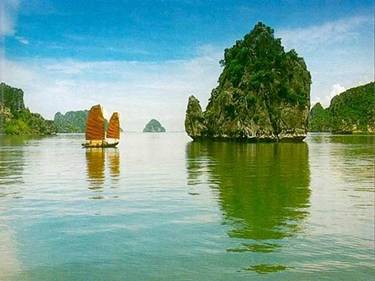 CHÀO CÁC CON !